Year 6 OAA Knowledge Organiser                       Golden Thread: Freedom
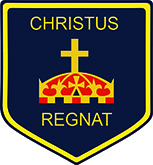 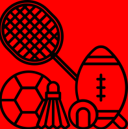 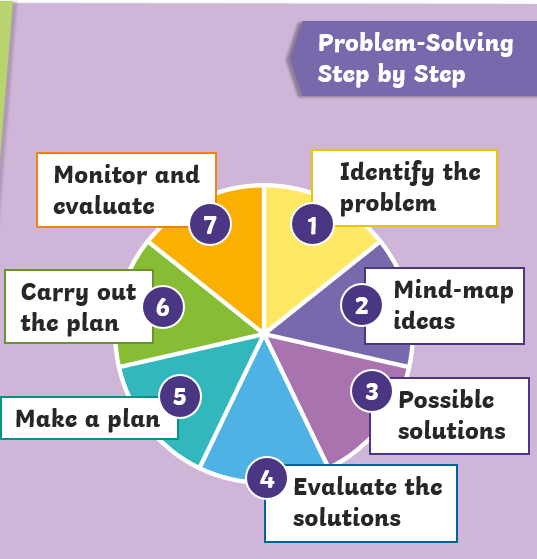 Year 6 OAA Knowledge Organiser
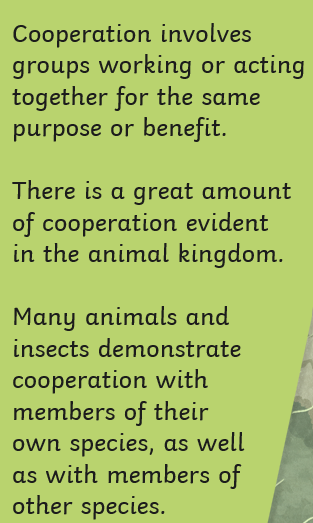 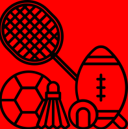 Key Vocabulary
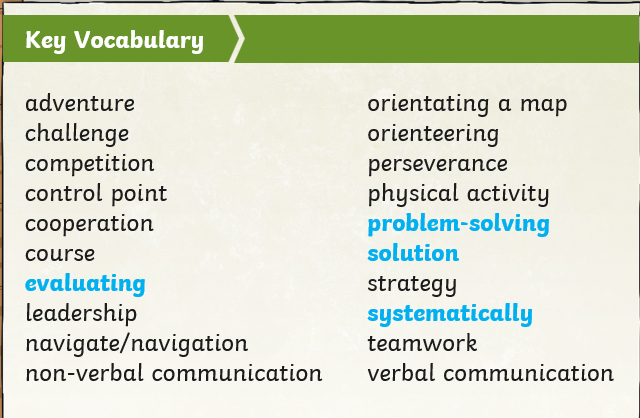 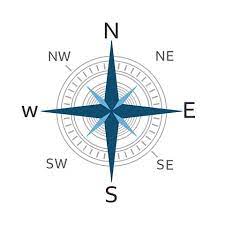 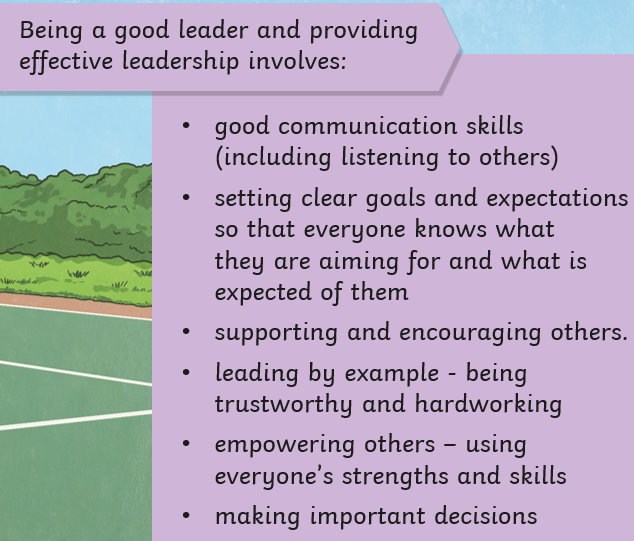 Sky Objectives:  
1. Can identify the correct technique for a sporting movement.
2.Can congratulate the opposing team when defeated in an activity. 
3.Can describe what happens to our heart rate when exercising and how this effects our pulse.